Town of AyerInitial Presentation of the FY 2025 Omnibus Budget
Robert A. Pontbriand, Town ManagerCarly M. Antonellis, Assistant Town ManagerBarbara M. Tierney, Finance Manager – Treas/Tax Coll

January 24, 2024Public Presentation to the Ayer Select Board and Finance Committee
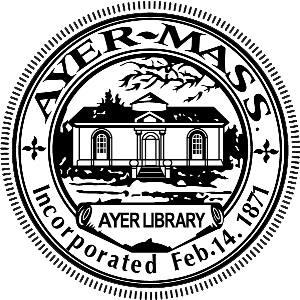 BUDGET PROCESS AND BUDGET CALENDAR
The municipal budget cycle starts on July 1 and ends on June 30. This is referred to as a fiscal year. For example, Fiscal Year ’25 begins on July 1, 2024, and runs to June 30, 2025.The Town of Ayer begins budget preparation in October/November for the following July 1.
We are here
Town of Ayer Budget Successes
The Town of Ayer begins the FY 2025 Budget Process from a Position of Fiscal Stability and Financial Strength
Stabilization Fund Balances
Capital Stabilization Fund Balances
Town of Ayer Budget Successes
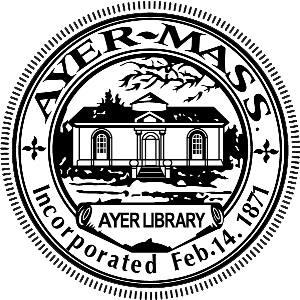 Summary of DRAFT#1 of the FY 2025 Omnibus Budget
DRAFT #1 Submitted to the Select Board, Finance Committee and ayer.ma.us/budget on January12, 2024

Does not include the School Assessments (ASRSD and NVTHS)

Does not include Union/Non-Union Contracts (Negotiations in Process)

Does not include any Cost-of-Living Adjustment (COLA)

Remains a work in progress through the Budget Process

							DRAFT #1 Budget Total:		    		$19,056,771.33

Increase from FY 2024 Budget:	  	$1,141,440.33

							% Increase from FY 2024:			6.37%

DRAFT #1 is subject to revisions and adjustments as the Town moves through the Budget Process.  Subsequent DRAFTs of the FY 2025 Budget will be posted on the Town’s website at:  ayer.ma.us/budget
FY 2025 Budget Drivers
Increased Health Insurance Costs (15% Estimate)										$340,740
Debt Service	11% increase (Includes W. Main St. Bridge and Fire Pumper Truck) 					$121,848

Fire Department Integration of SAFER Grant Costs into Town Budget                                                             $118,000

Information Technology (I.T.) 															$116,418

Ayer Library Budget Request															$45,109

General Insurance Cost Increases 	(10% Estimate)										$31,368

															     TOTAL:			        $773,483
Revenue Overview
Wage Analysis
Expense Analysis
Next Steps in the FY 2025 Budget Process
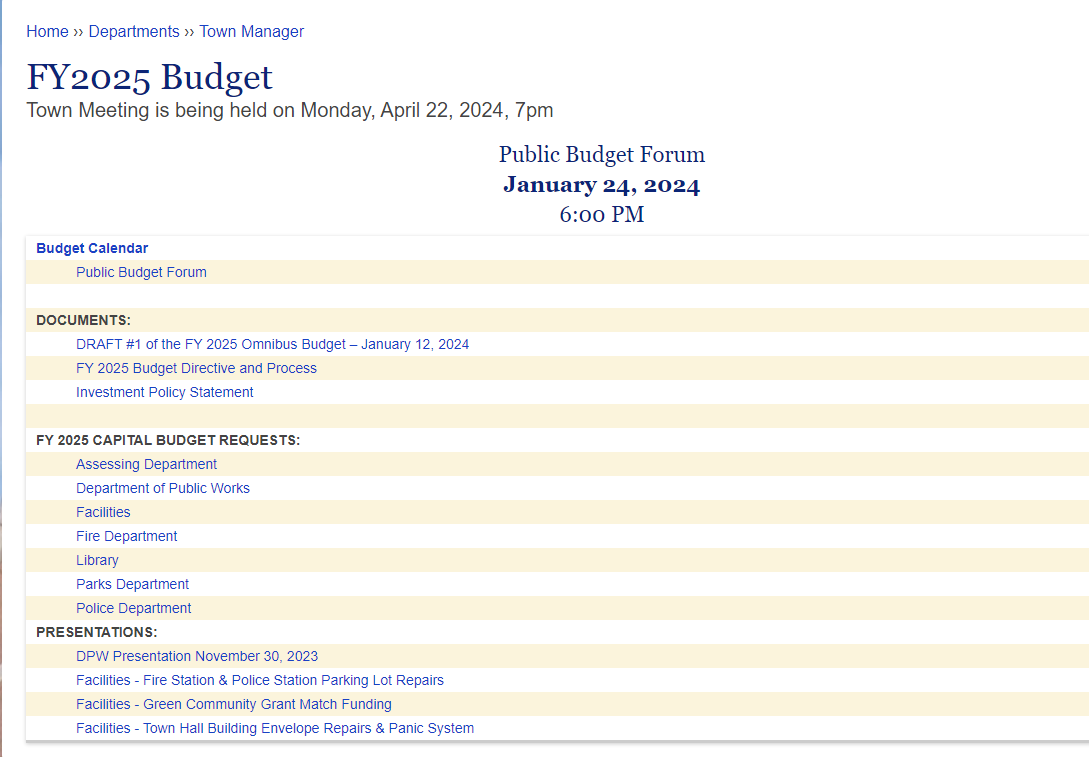 Questions and Further Information
For more information about the FY 2025 Budget:
Visit the Town Manager’s “2025 Budget Page” on the Town’s Website at
www.ayer.ma.us/budget

Contact the Town manager at (978) 772-8220 or  TM@ayer.ma.us